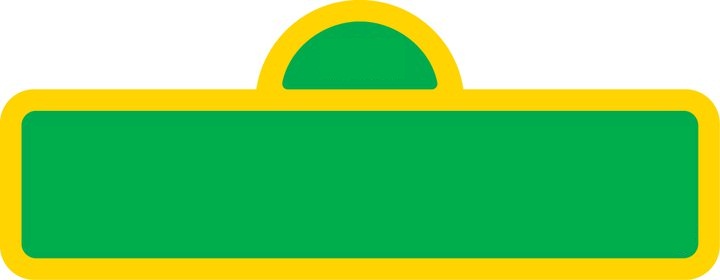 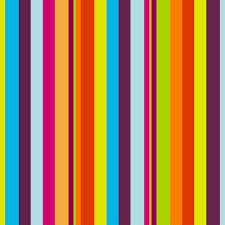 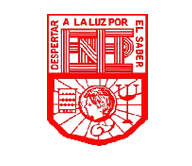 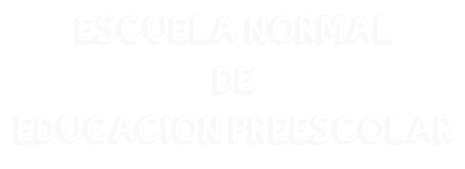 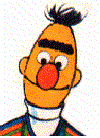 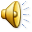 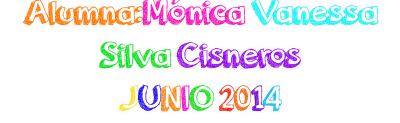 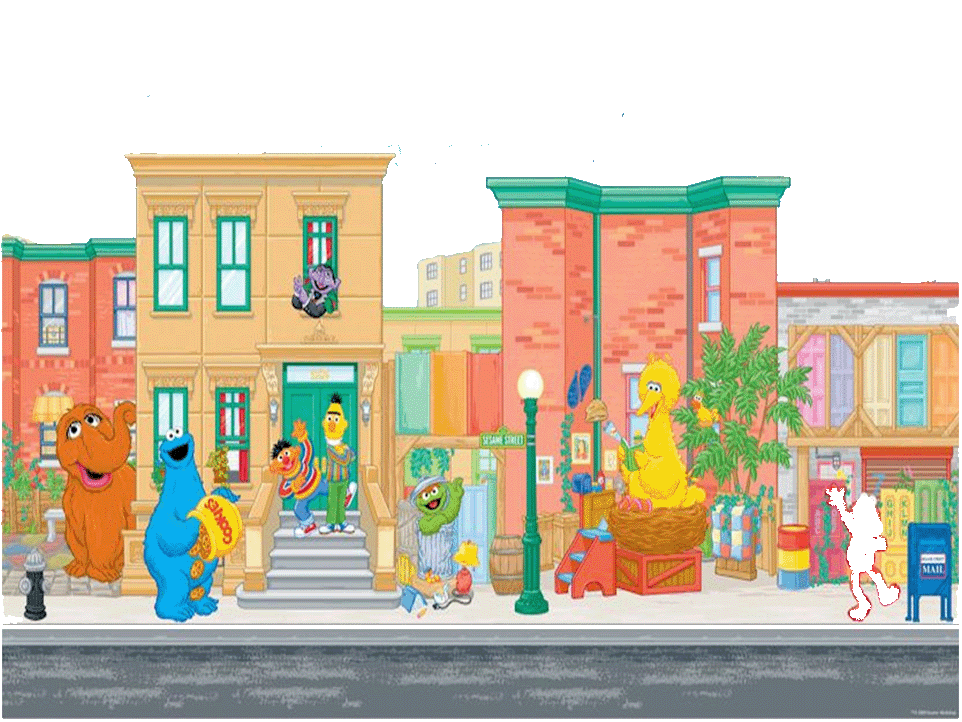 ¿
?
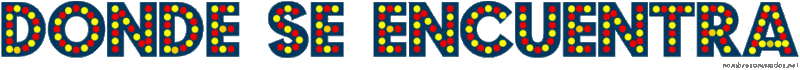 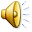 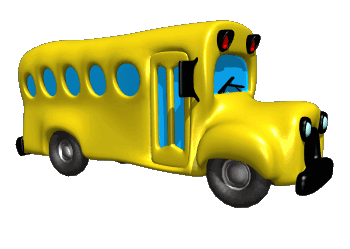 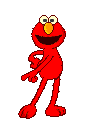 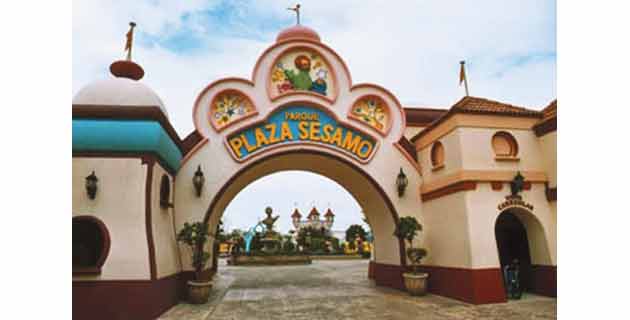 “Construye sistemas de referencia en relación con la ubicación espacial”
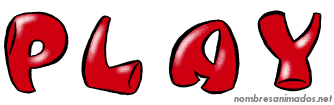 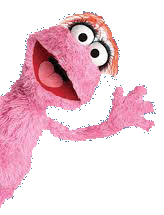 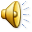 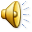 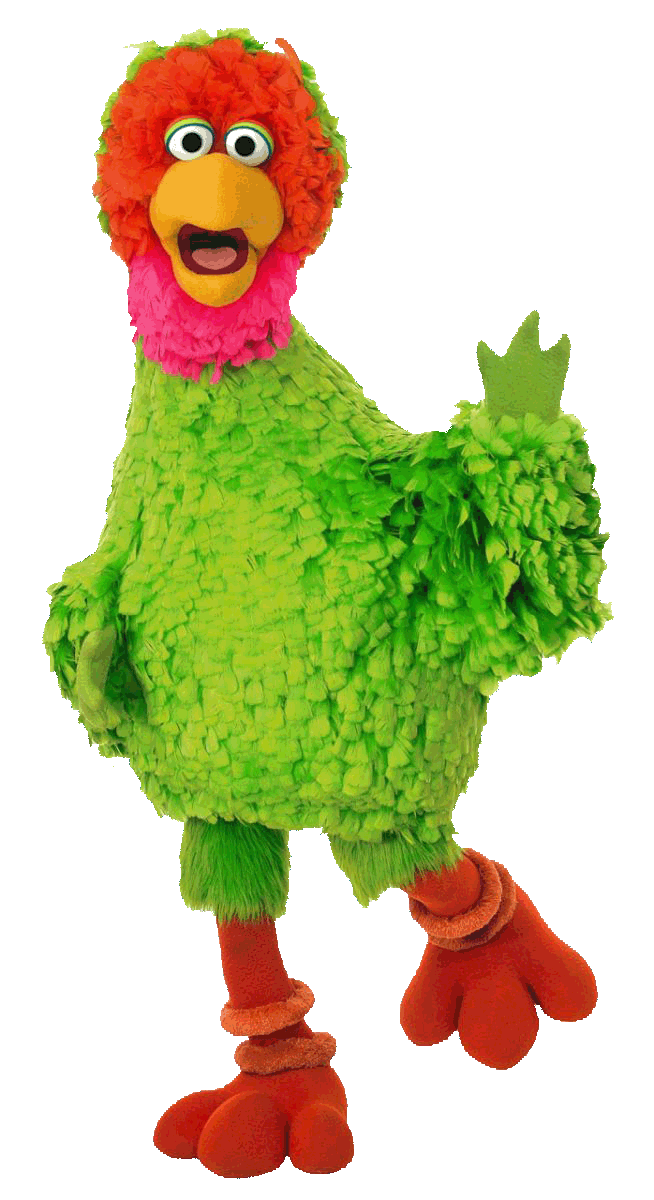 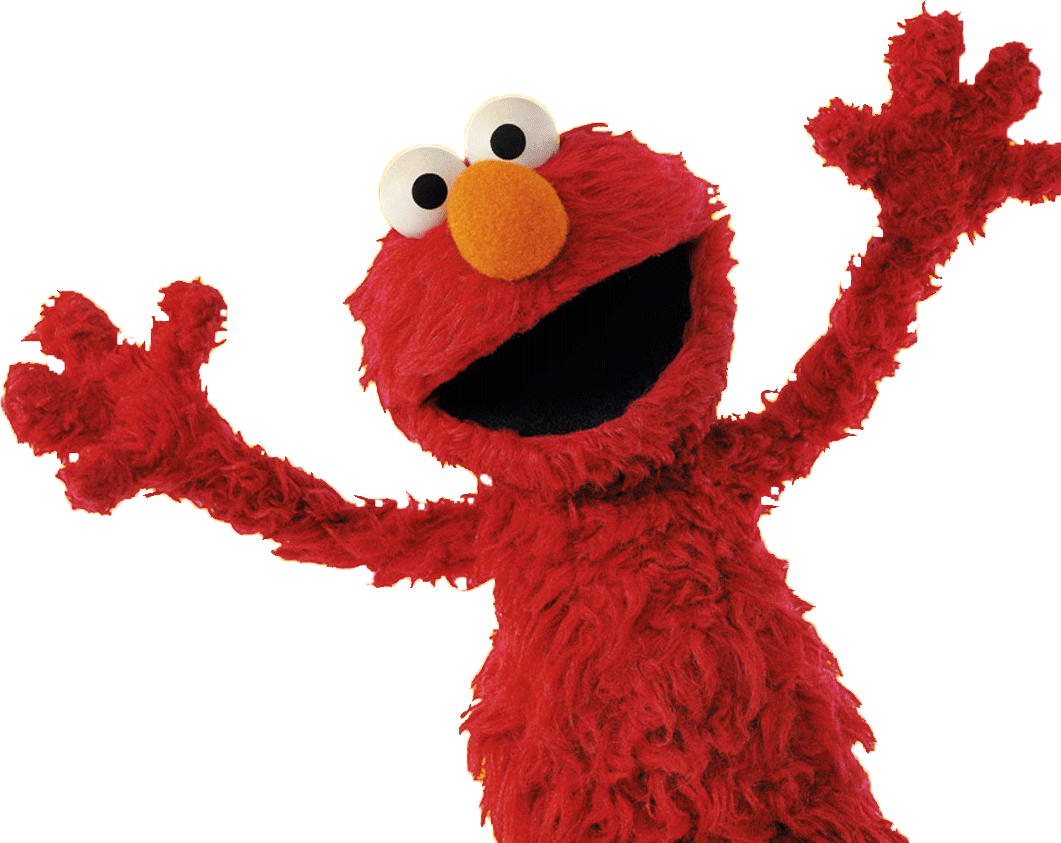 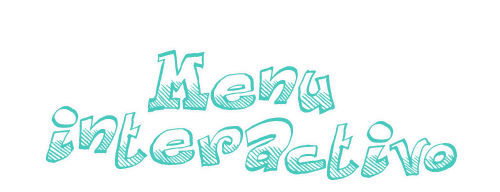 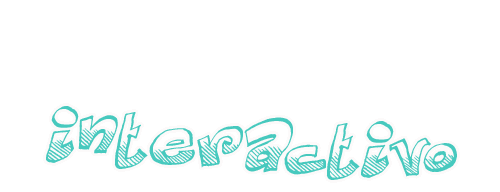 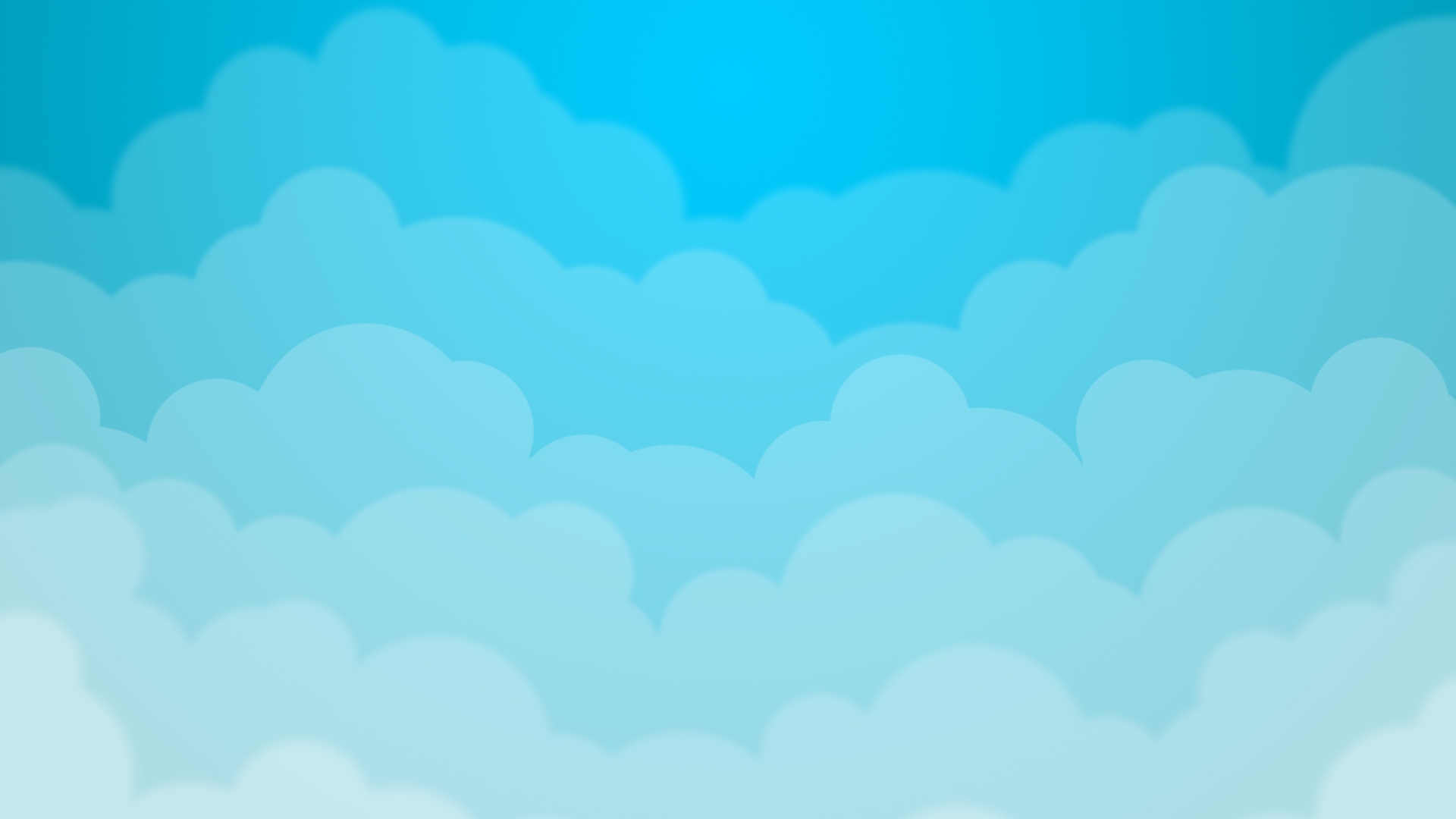 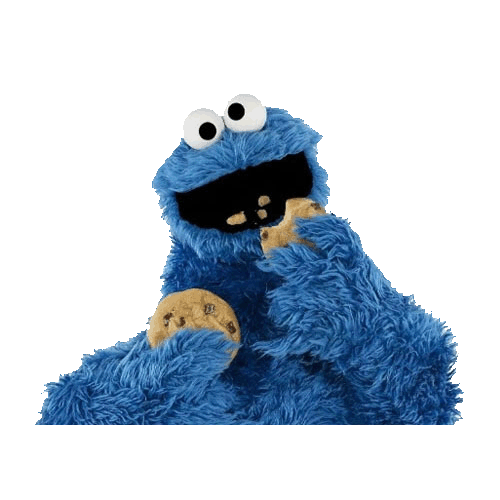 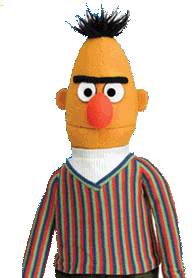 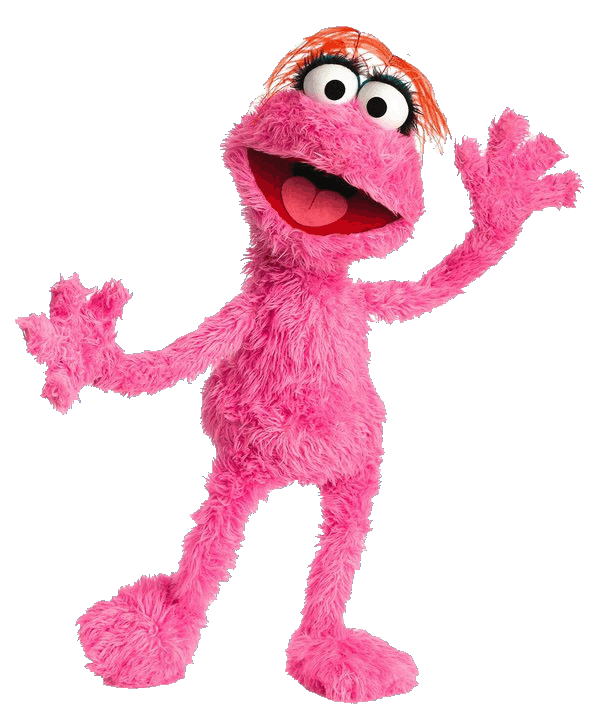 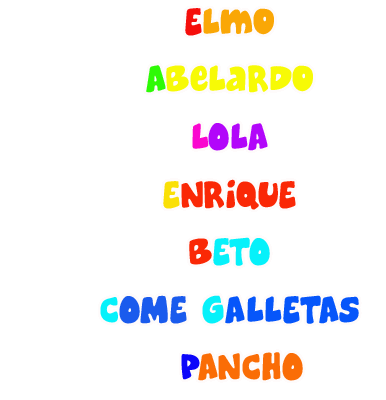 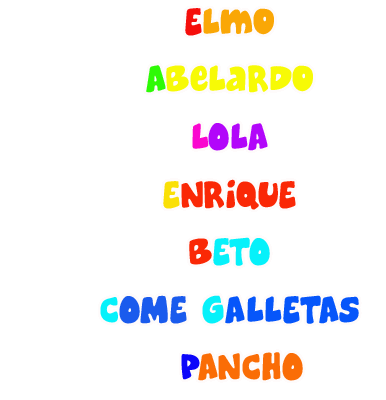 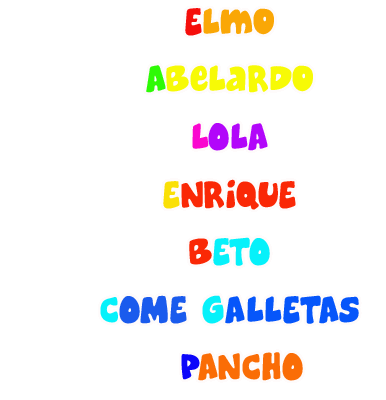 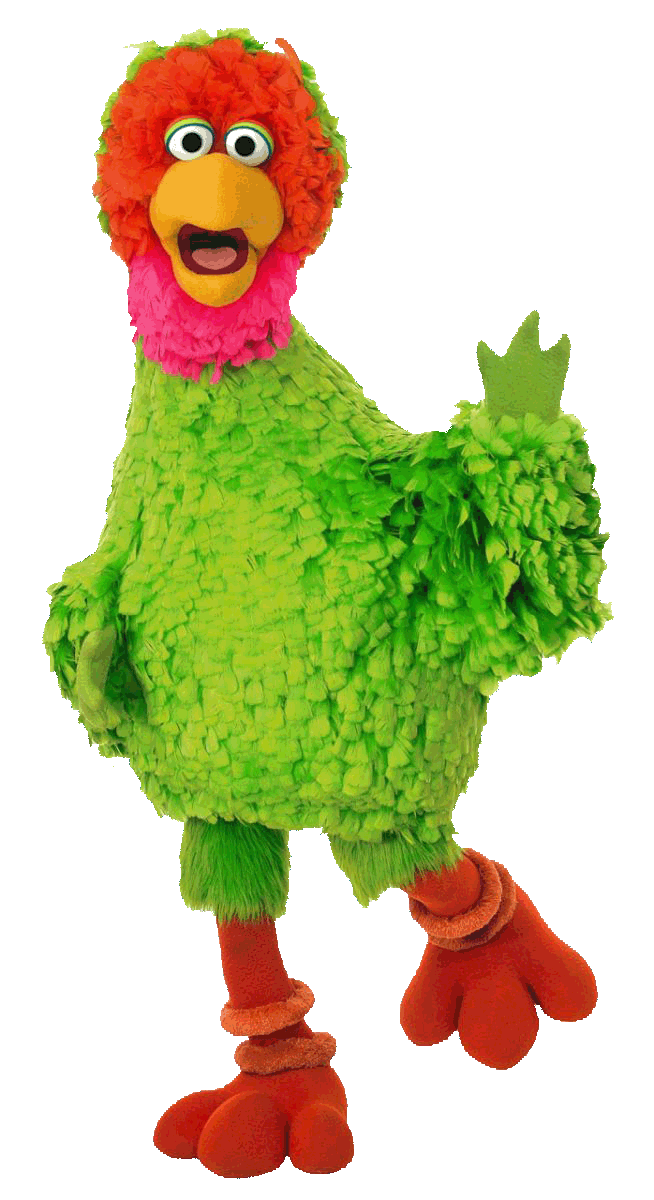 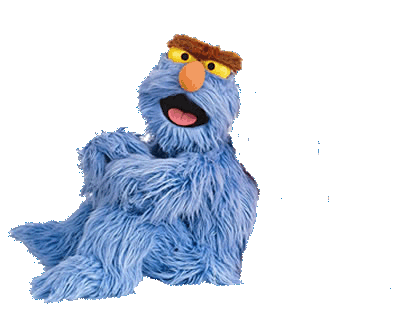 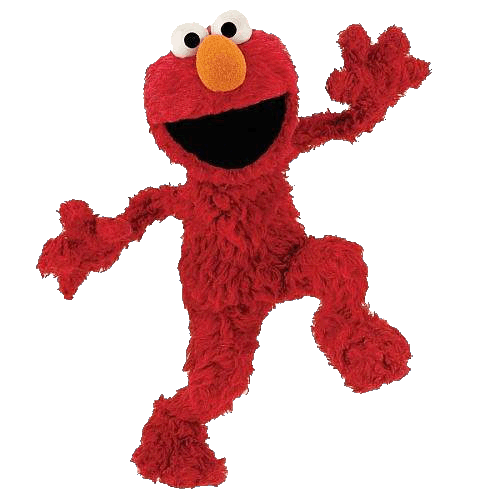 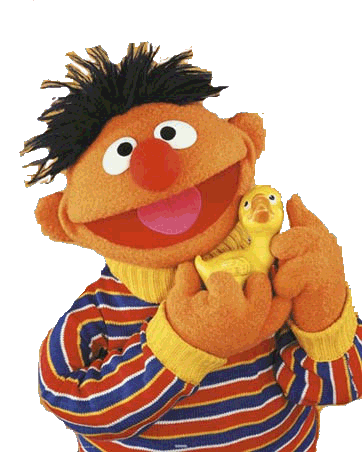 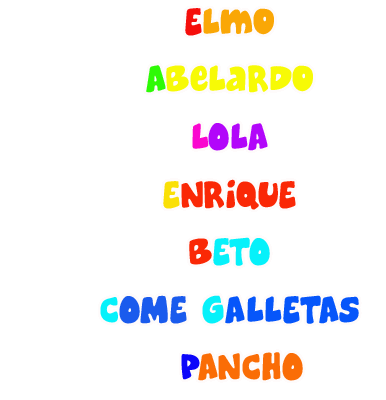 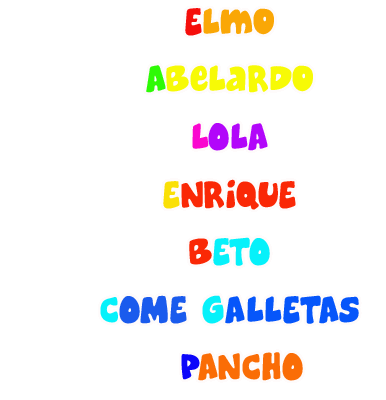 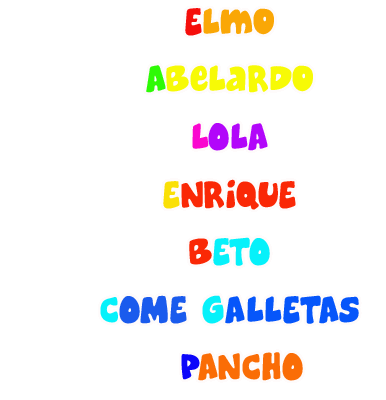 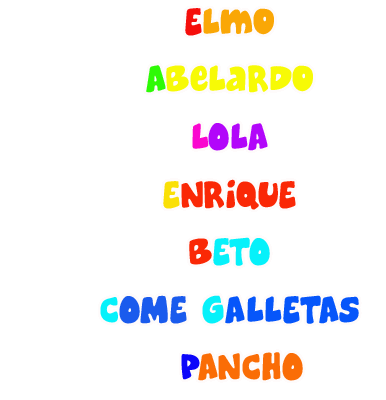 Desarrollo de contenido
Evaluación
Imprimibles
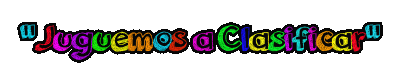 Despedida